আজকের ক্লাশে সবাইকে স্বাগত
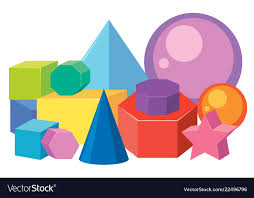 পাঠ পরিচিতি
বিষয়ঃ গণিত 
শ্রেণিঃ  ২য় 
পাঠঃ  বাংলাদেশি মুদ্রা ও নোট 
সময়ঃ  ৪৫ মিনিট 
তারিখঃ  20/০1/২০20
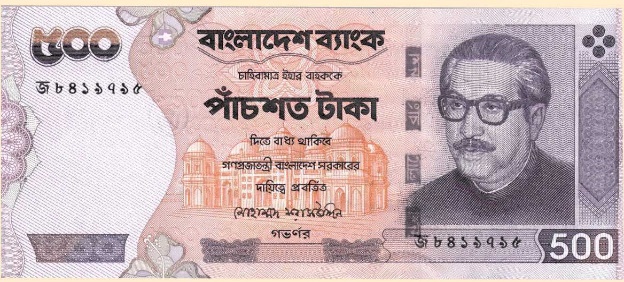 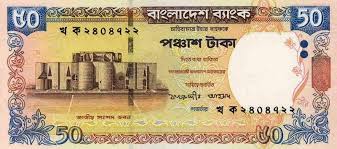 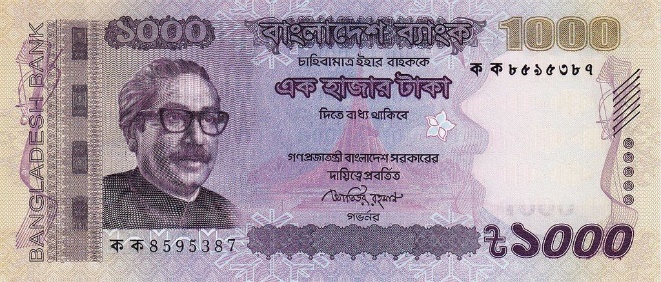 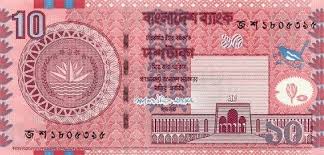 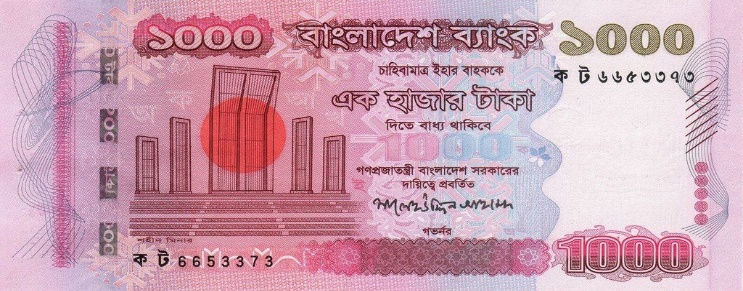 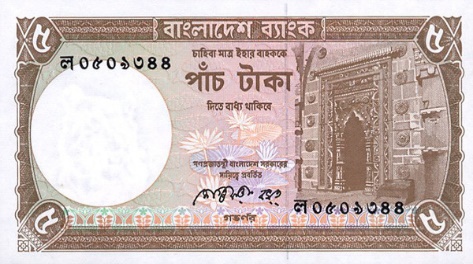 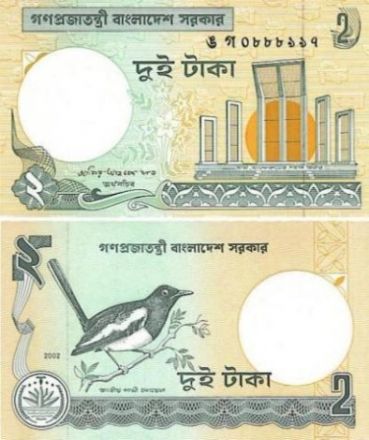 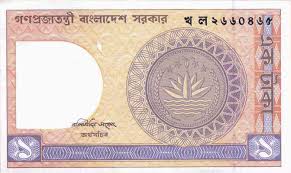 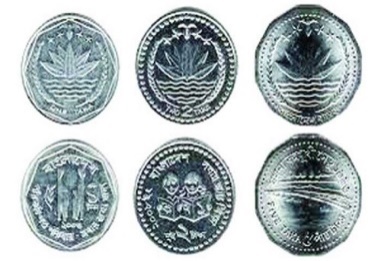 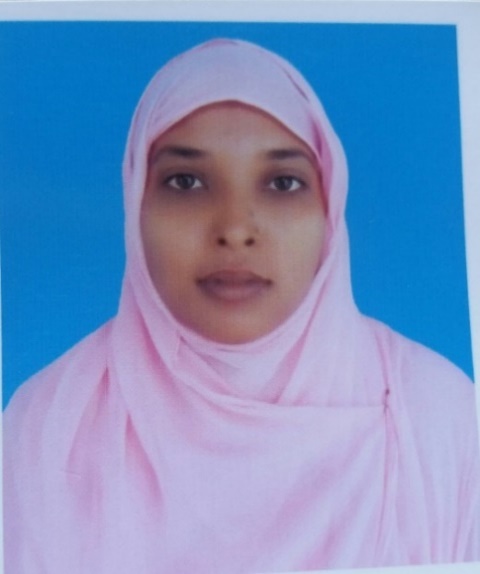 পরিচিতি
মোসাঃ ফরিদা ইয়াসমিন
সহকারী শিক্ষক
গুঠইল মডেল সঃ প্রাঃ বিদ্যালয়
নাচোল, চাঁপাই নবাবগঞ্জ 
ইমেইলঃ foridapti1982@ gmail.com
শিখনফল
১৫.১.১ :    100টাকা পর্যন্ত প্রচলিত নোট চিনে বলতে পারবে । 
       ১৫.১.2 :    মুদ্রা ও নোট বিনিময় করতে পারবে ।
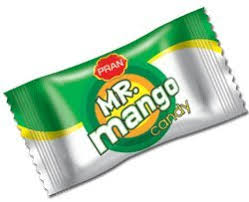 এই চকলেট টি খেতে  গেলে দোকানদারকে আমাদের কি দিতে হবে ?
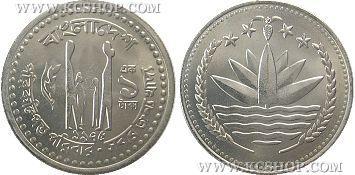 চকলেট
টাকা
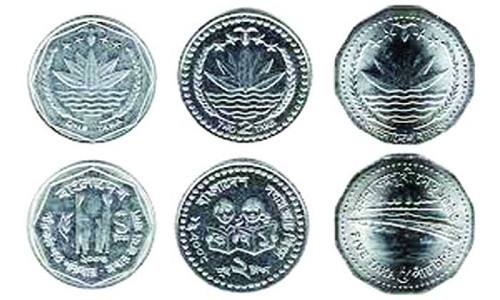 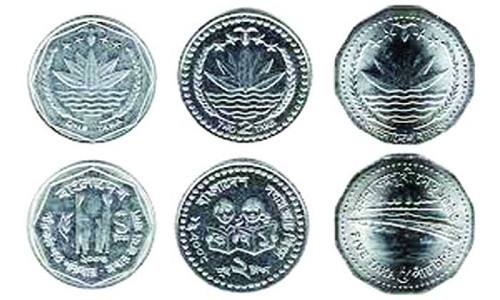 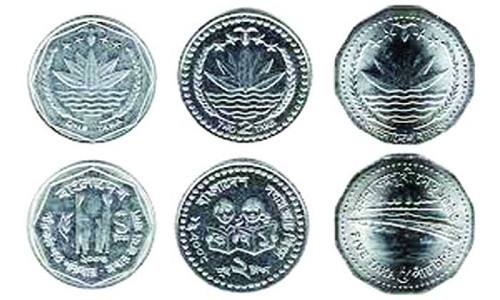 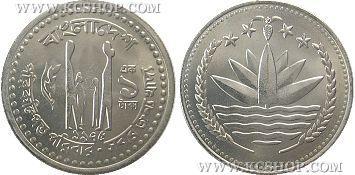 মুদ্রা
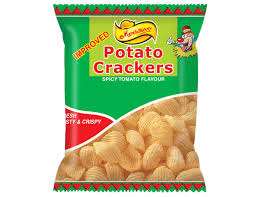 দোকানদারকে কি দিয়ে এই চিপস টা আমরা  পেতে পারি ?
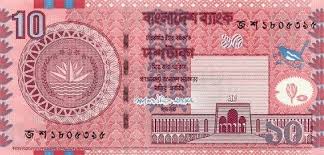 দশ টাকা
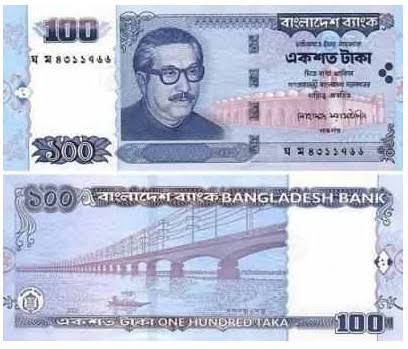 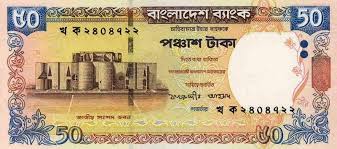 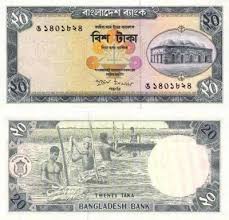 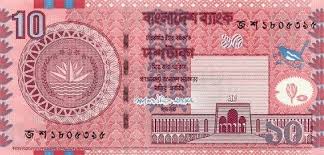 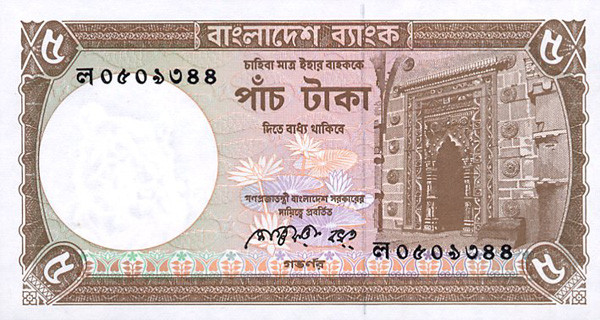 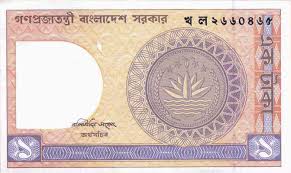 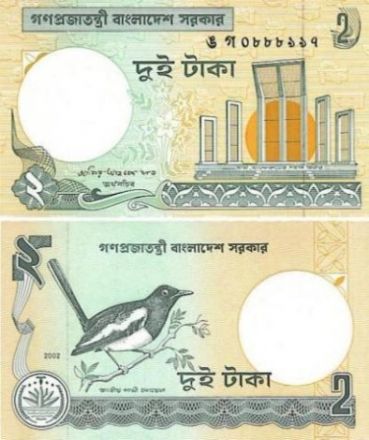 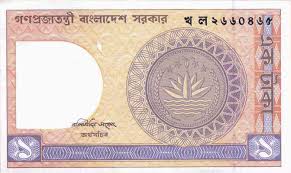 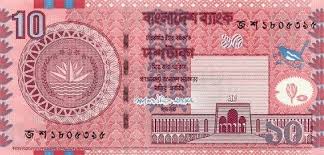 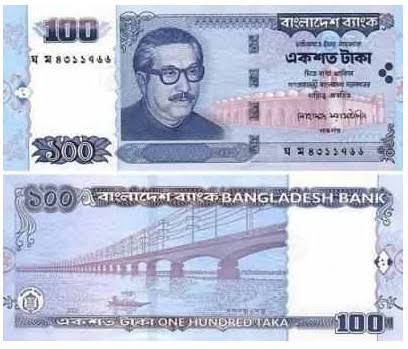 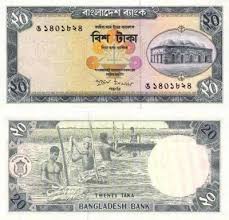 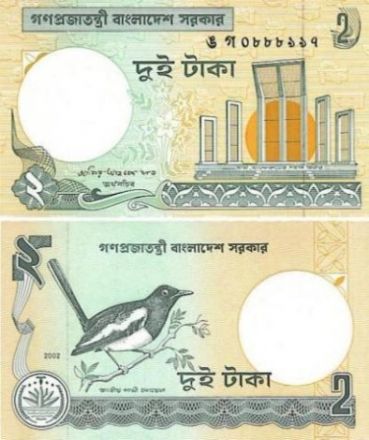 নোট
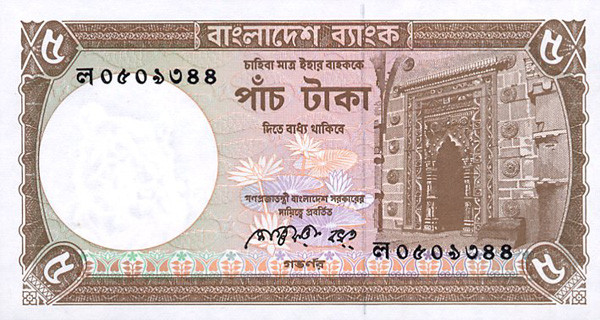 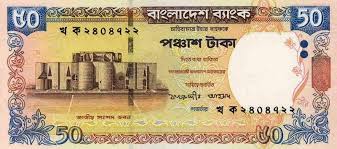 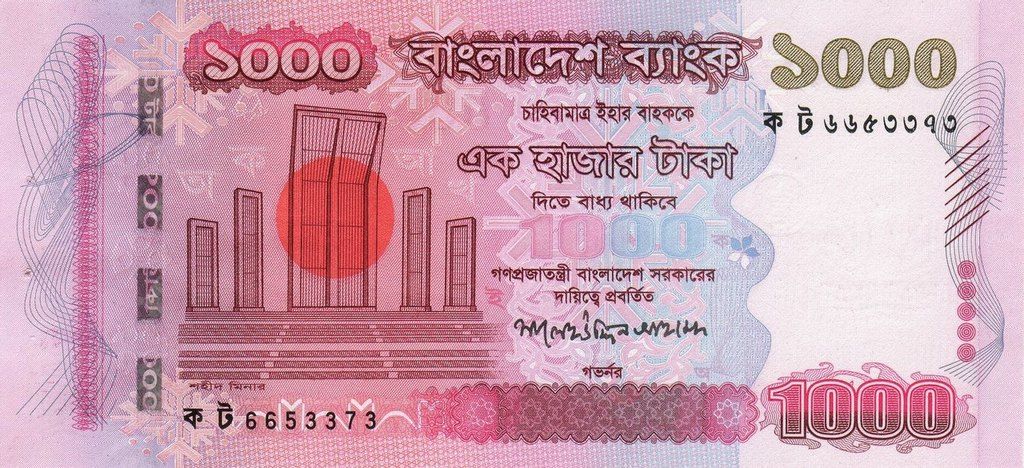 আজকের পাঠ
 বাংলাদেশি মুদ্রা এবং নোট
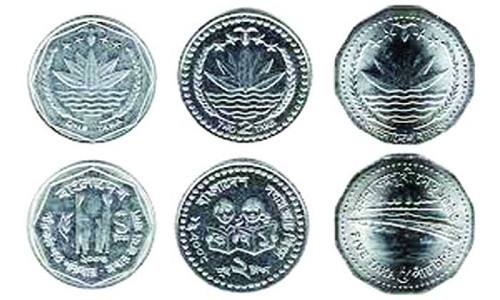 এসো বিভিন্ন মুদ্রা ও নোটের ব্যবহার শিখি  ।
চলো বাংলাদেশি  
বিভিন্ন নোটের সাথে পরিচয় হই
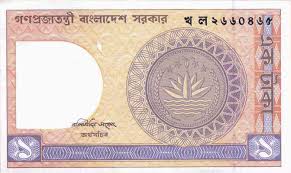 এক টাকার নোট
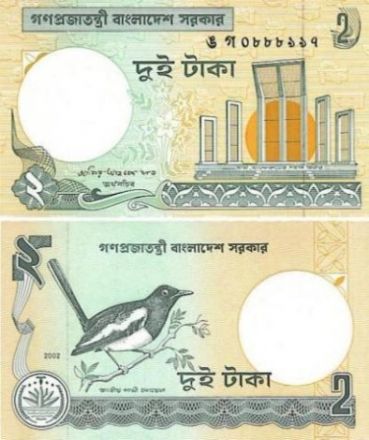 দুই টাকার নোট
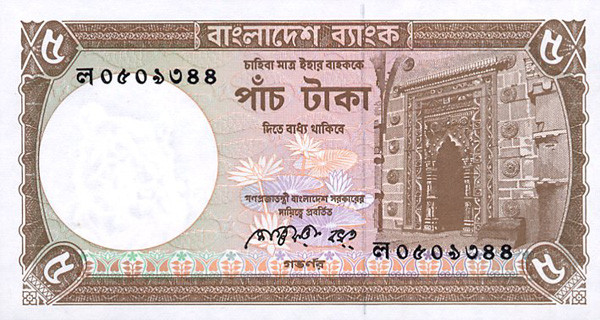 পাঁচ টাকার নোট
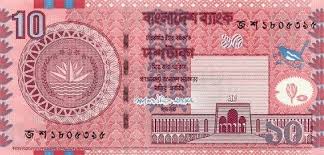 দশ টাকার নোট
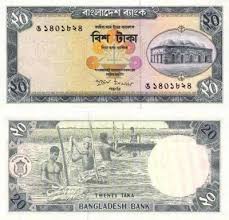 বিশ টাকার নোট
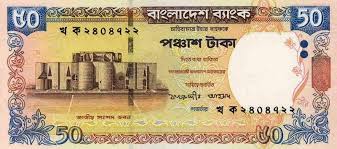 পঞ্চাশ টাকার নোট
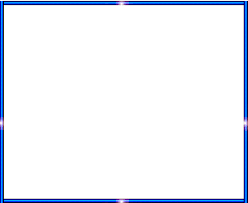 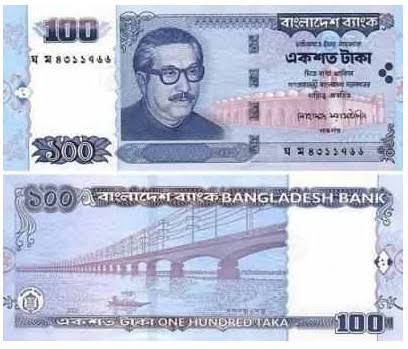 একশত টাকার নোট
নোটের বিনিময়
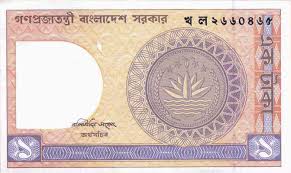 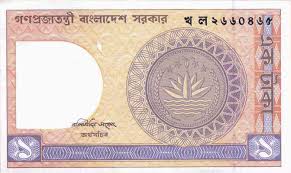 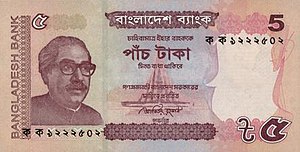 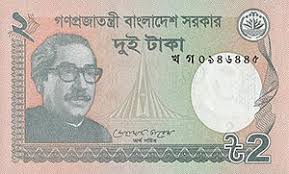 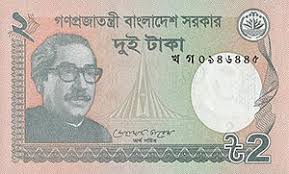 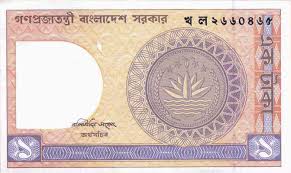 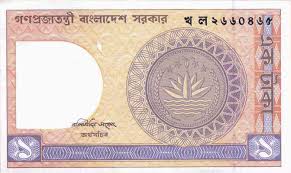 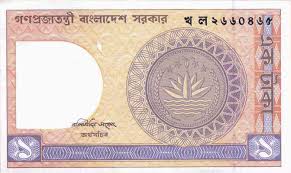 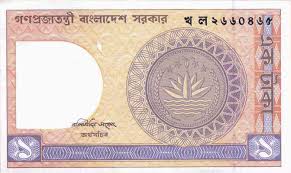 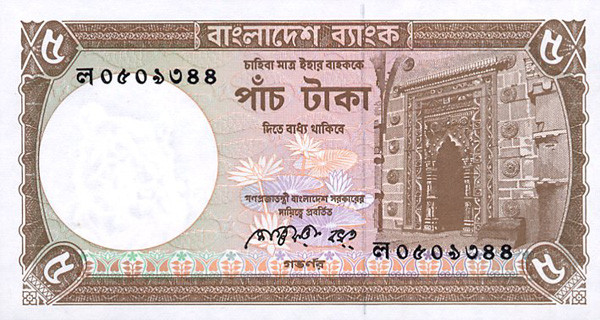 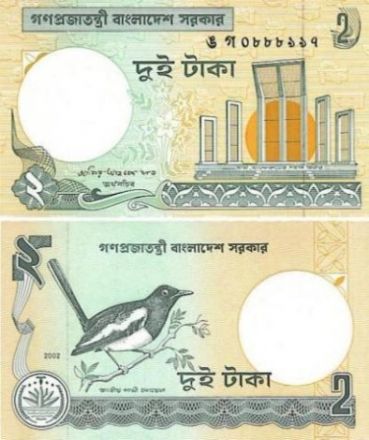 নোটের বিনিময়
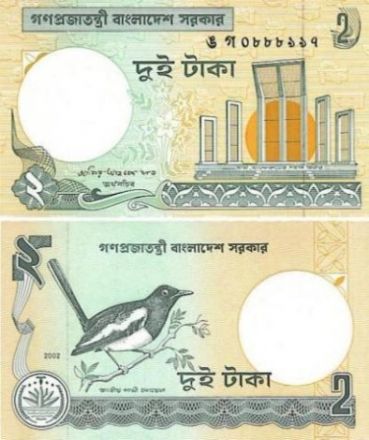 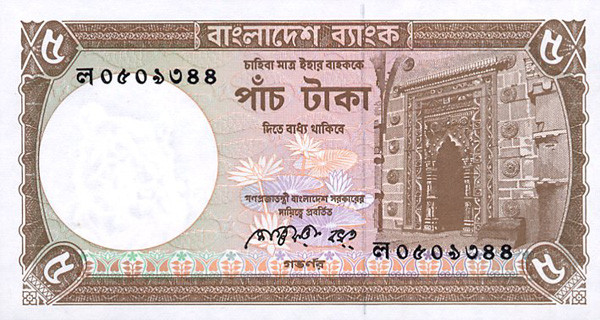 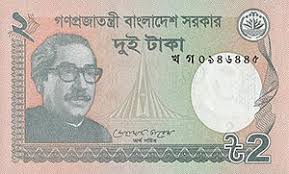 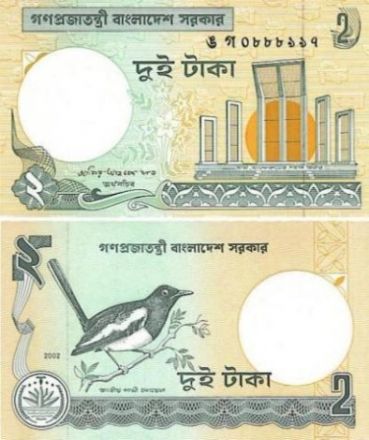 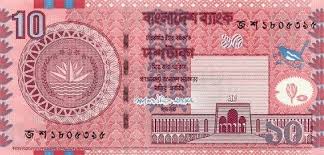 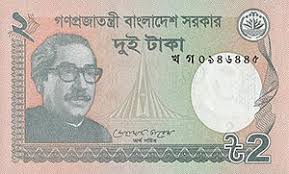 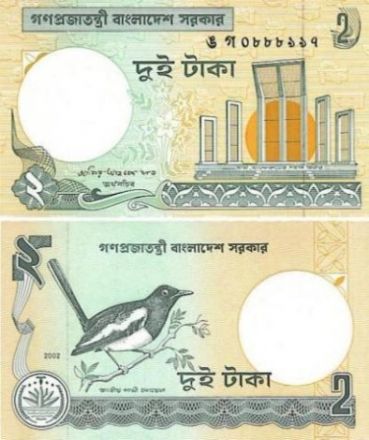 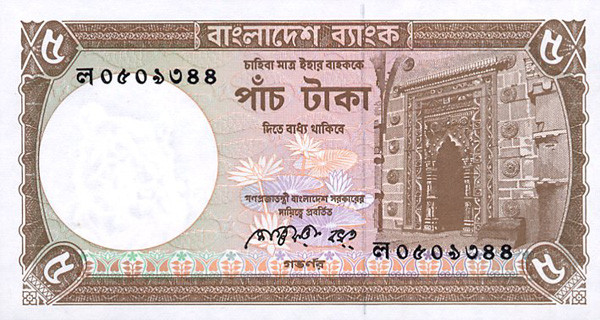 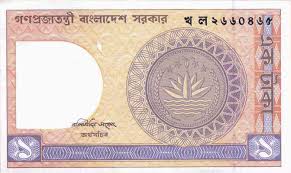 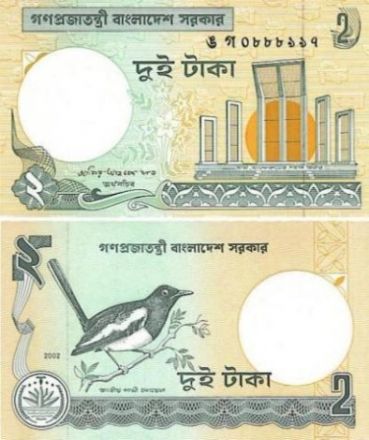 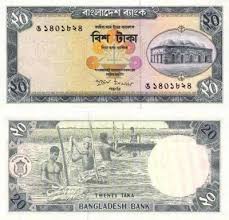 নোটের বিনিময়
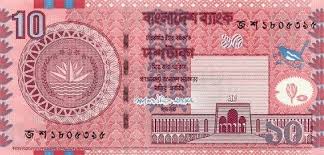 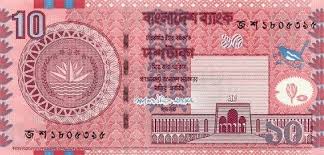 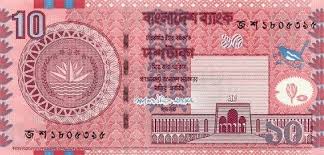 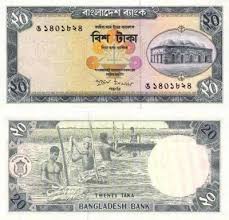 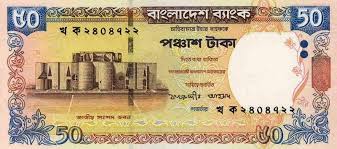 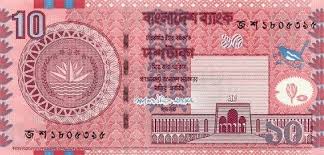 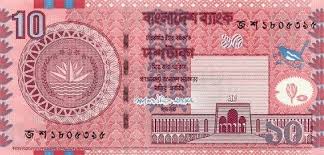 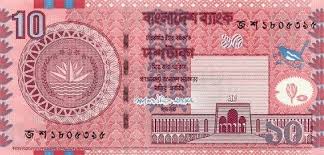 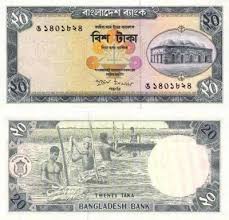 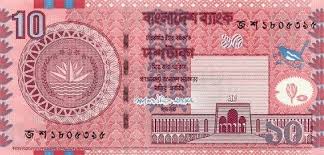 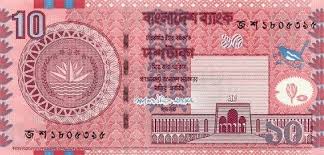 নোটের বিনিময়
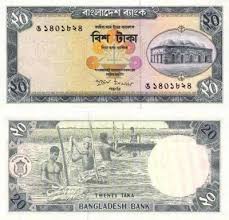 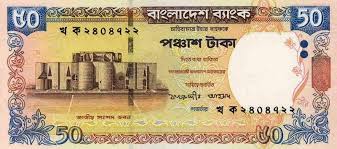 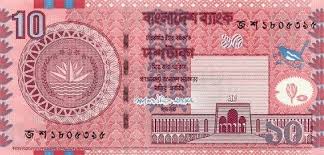 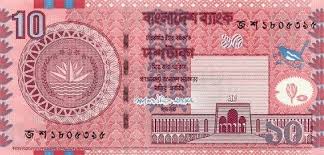 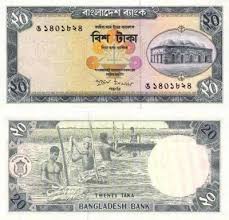 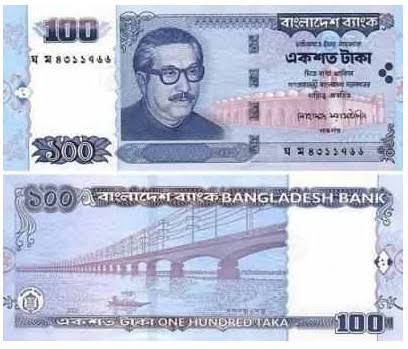 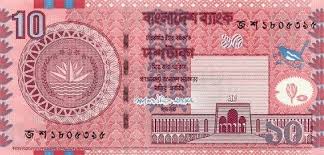 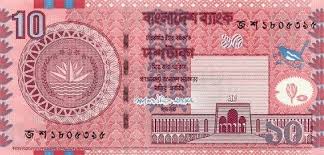 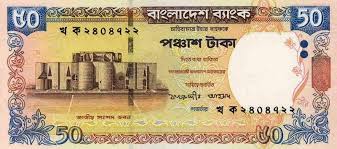 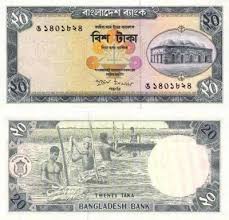 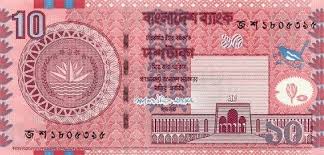 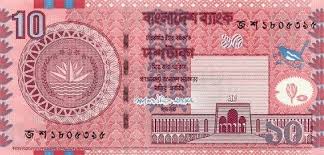 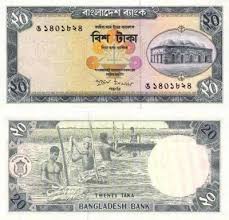 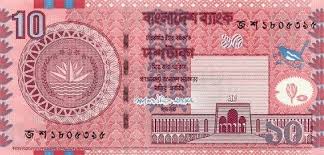 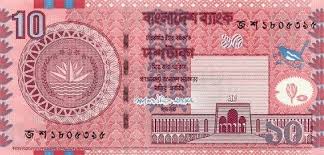 দলগত কাজ
দল ভিত্তিক প্রশ্নের সমাধান
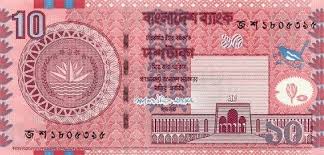 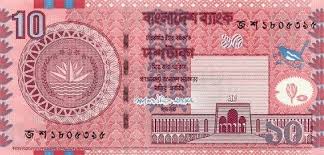 সবুজ দল
৫টি
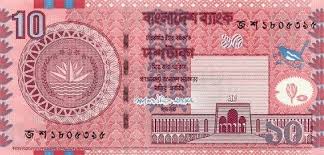 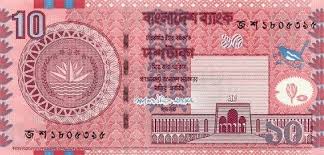 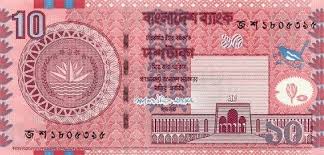 সবুজ দল
পঞ্চাশ টাকার সমপরিমান নোট তৈরি করতে কয়টি দশ টাকার নোট লাগবে ?
হলুদ দল
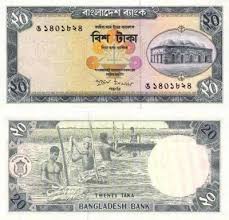 বিশ টাকার নোট
z
দশ টাকার দুইটি নোট সমান কত টাকার নোট ?
হলুদ  দল
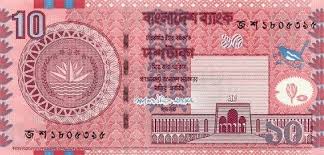 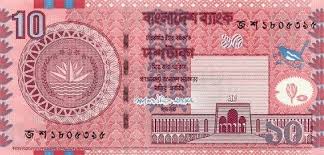 লাল দল
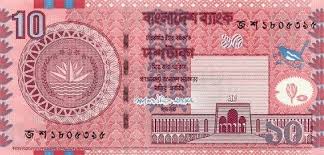 দশ টাকার নোট
লাল  দল
দুইটি পাঁচ টাকার নোট সমান কত টাকার নোট ?
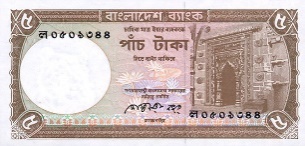 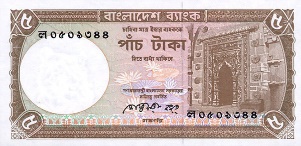 মুল্যায়ন
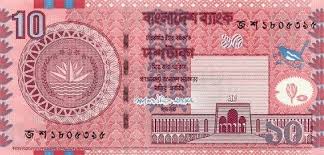 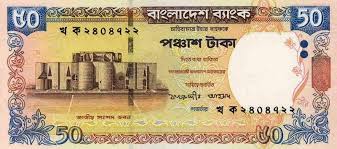 এসো সবে লিখি 
এগুলো কত টাকার নোট
দশ
পঞ্চাশ
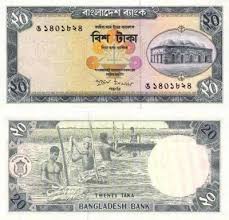 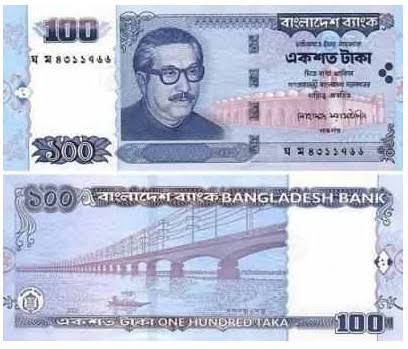 নোটের পরিচয়
বিশ
একশত
ঈদের দিন ইমা নিচের নোটগুলো উপহার হিসেবে পেল । সে মোট কত টাকা পেল ?
বাড়ীর কাজ 
পাঠ্য বইয়ের ৭৫ পৃষ্ঠা বের কর ।
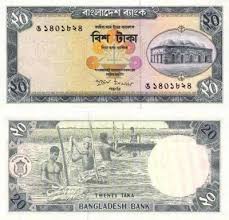 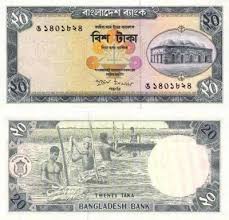 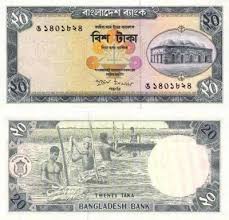 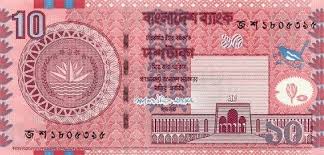 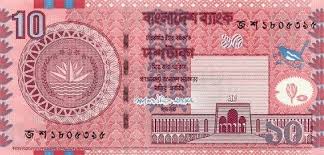 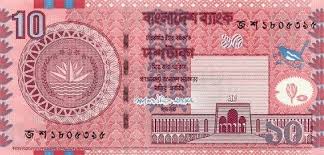 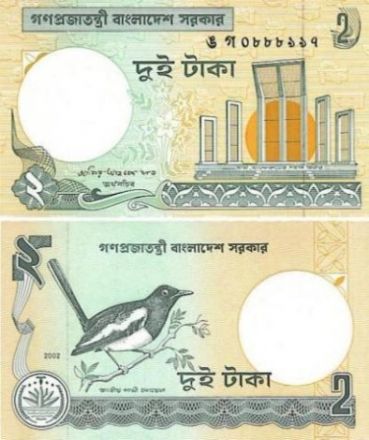 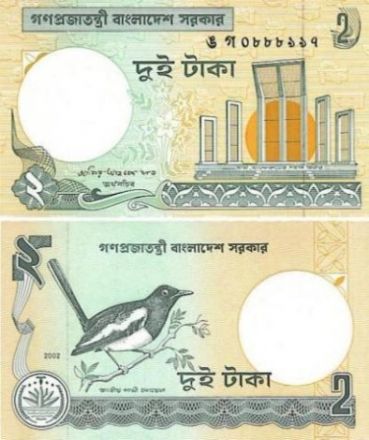 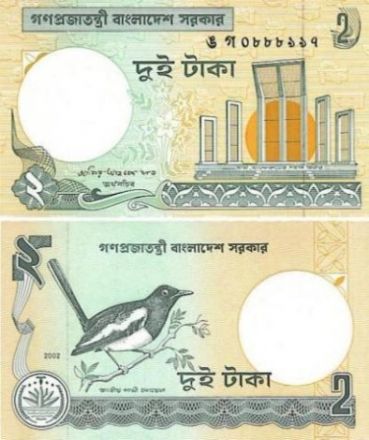 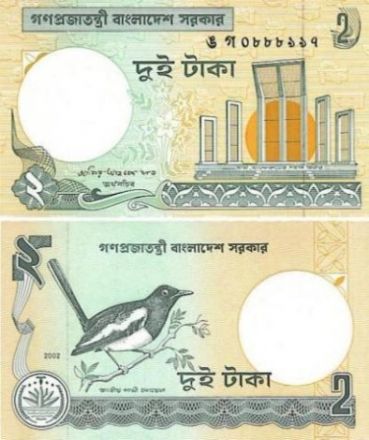 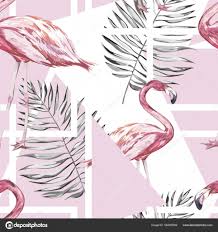 ধন্যবাদ